Kerajaan AllahdanHari Tuhan
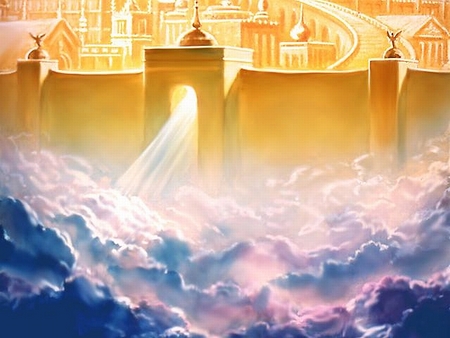 John Oakes
Robert Carrilo
Kerangka
Pendahuluan: Apa itu Kerajaan Allah?
  
Kerajaan Allah dan Gereja.  

Kerajaan Allah di Perjanjian Lama:  Hari Tuhan  

Yesus dan Kerajaan Allah: Perumpamaan tentan Kerajaan Allah.  

Kerajaan Allah vs. Dunia.  

Nubuat tentang Kerajaan  

Surga
Apa itu Kerajaan Allah?
Mustard Seeds
Kerajaan Allah adalah….

Kerajaan Allah bukanlah…
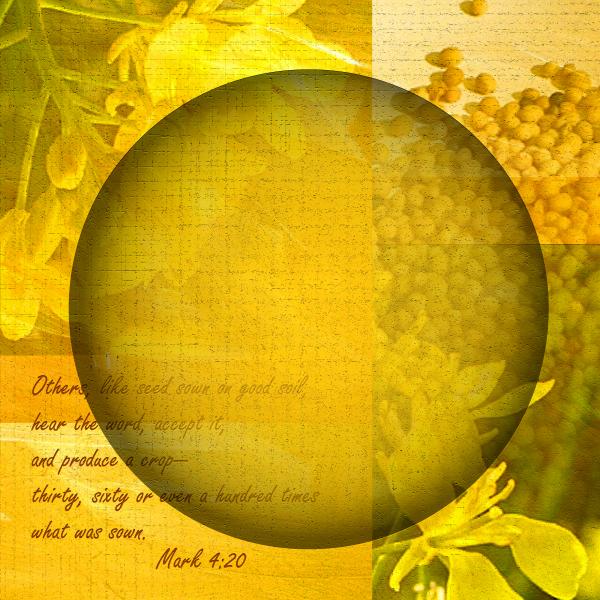 Apa itu Kerajaan Allah?
Kerajaan Allah adalah “tempat” dimana Tuhan adalah  Raja dan Tuhan berkuasa
 
Kerajaan Allah adalah topik yang Yesus habiskan banyak waktu ajarkan

Kerajaan Allah adalah satu konsep yg sangat besar
 
Kerajaan Allah dijelaskan dalam bentuk perumpamaan (karena seharusnya demikian)
 
Kerajaan Allah muncul secara tiba tiba dan dramatis

Kerajaan Allah ditemukan dalam sejarah
Apa itu Kerajaan Allah?
VII.  Kerajaan Allh tidak sama luasnya atau sebanding dengan Gereja.
 
VIII.  Kerajaan Allah (Markus, Lukas, Yohanes) adalah
           Kerajaan Surga (Matius)

IX.  Kerajaan Allah sudah ada dan juga belum ada

  X.  Alam — bumi secara fisik adalah Kerajaan Allah. 

  XI.  Israel adalah Kerajaan Allah.
  
  XII.  Gereja adalah Kerajaan Allah  (dan saya tidak sedang berkontradiksi dengan diri saya)
Apa itu Kerajaan Allah?
Taman Eden adalah Kerajaan Allah.

Kerajaan Allah adalah setiapa individuyang menjadikan Yesus Rajanya

Kerajaan Allah adalah Surga

Kerajaan Allah ada dalam (di antara) kita

Kerajaan Allah bukanlah tempat secara fisik

Kerajaan Allah bukanlah dari dunia  ini

Kerajaan Allah bukanlah kerajaan premillennial
Apa itu Kerajaan Allah?
XX.  Kerajaan Allah bukanlah Yesus memerintah di Yerusalaem.


XXI. 	Kita menjadi bagian dalam Kerajaan Allah saat dilahirkan kembali

XXII.	Kerajaan Allah adalah ketika seluruh diri kita menjadi bagiannya atau tidak sama sekali
	
Kerajaan Allah adalah peradaban yang berlawanan total dengan peradaban dunia ataupun kerajaan dunia

Kerajaan Allah dijelaskan paling tepat di Kotbah di Bukit
 
Orang yang tidak benar tidak bisa hidup dlm Kerajaan Allah

Kerajaan Allah adalah tempat di mana segala sesuatu adalah bagaimana seharusnya
Apa itu Kerajaan Allah?
XXVII.  Kerajaan Allah adalah “tempat” dimana adanya kedamaian dan keadilan


XXVIII.  Kerajaan Allah tidak dapat dipindahkan
 
Kerajaaan Allah adalah tempat di mana kemuliaan Tuhan dinyatakan
  
XXX.  Kerajaaan Allah adalah tempat di mana kehendak Tuhan dijalankan
 
XXXI.  Kerajaan Allah sangat tak ternilai.
 
Kerajaan Allah adalah kabar baik.  Injil adalah Kerajaan Allah
Apa itu Kerajaan Allah?
XXXIII. Kerajaan Allah dinyatakan, diproklamirkan,
               diwartakan, diumumkan. 

 Kerajaan Allah bukanlah sahabat dunia

 Kerajaan Allah bukanlah kabar baik kepada setiap orang

XXXVI. Kerajaan Allah adalah di mana Yesus berada

XXXVII.  Kerajaan Allah adalah hubungan kita dgn Tuhan
Kerajaan Allah di Perjanjian Lama
Hari Tuhan adalah satu jangka waktu di mana Tuhan secara langsung mencampuri sejarah dan kejadian kejadian manusia – baik penghakiman maupun berkat . Joel 1:15  Celakalah karena hari tersebut!!!

Isaiah 2:12-22  Individu yang  sombong

Isaiah 13:6-13, 17-21   Babel

Isaiah 34:4,8-10    Edom

Jeremiah 46:10     Mesir
Kerajaan Allah di Perjanjian Lama
Joel 2:1-2   Joel 2:11-17    Tiuplah Sangkakala! Yesus akan datang kembali!!!
  
Joel 2:28-31  Hari Tuhan bisa menjadi kabar baik utk beberapa orang

Joel 3:9-14   Saatnya utk membuat keputusan!

(Amos 5:18-20, Obaja 15, Zephaniah 1:1f)

Maleakhi 4:5
Hari Tuhan di Perjanjian Baru
2 Thess 1:6-10
Matt 24:36-39
Phil 2:14-16 (and 2 Cor 1:12-14)
1 Cor 5:5
2 Thess 2:1-4
1 Thess 5:1-11
2 Pet 3:8-10

Akhir:  Zechariah 14:1-21